Table Setting : Basic Cover , elaboret dan Table Manner
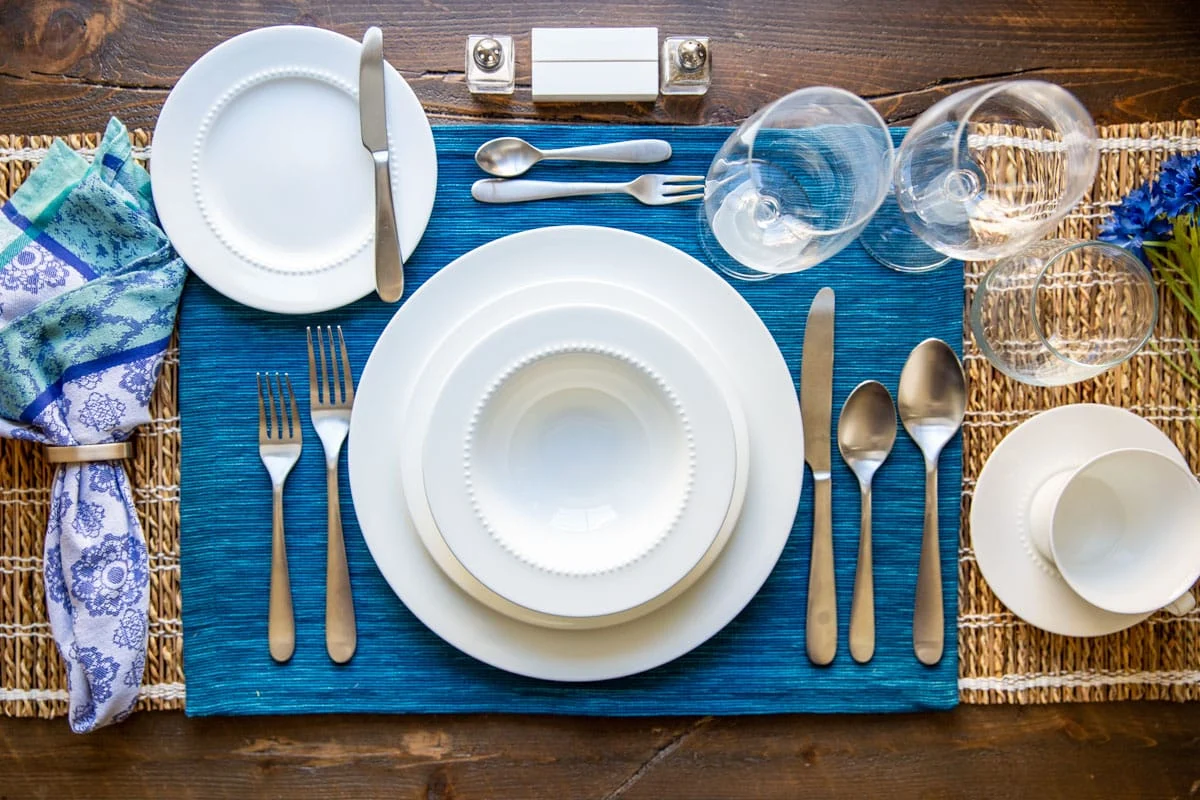 Oleh : 
Andreas Suwandi , S.Pd, M.Pd